Fairtrade
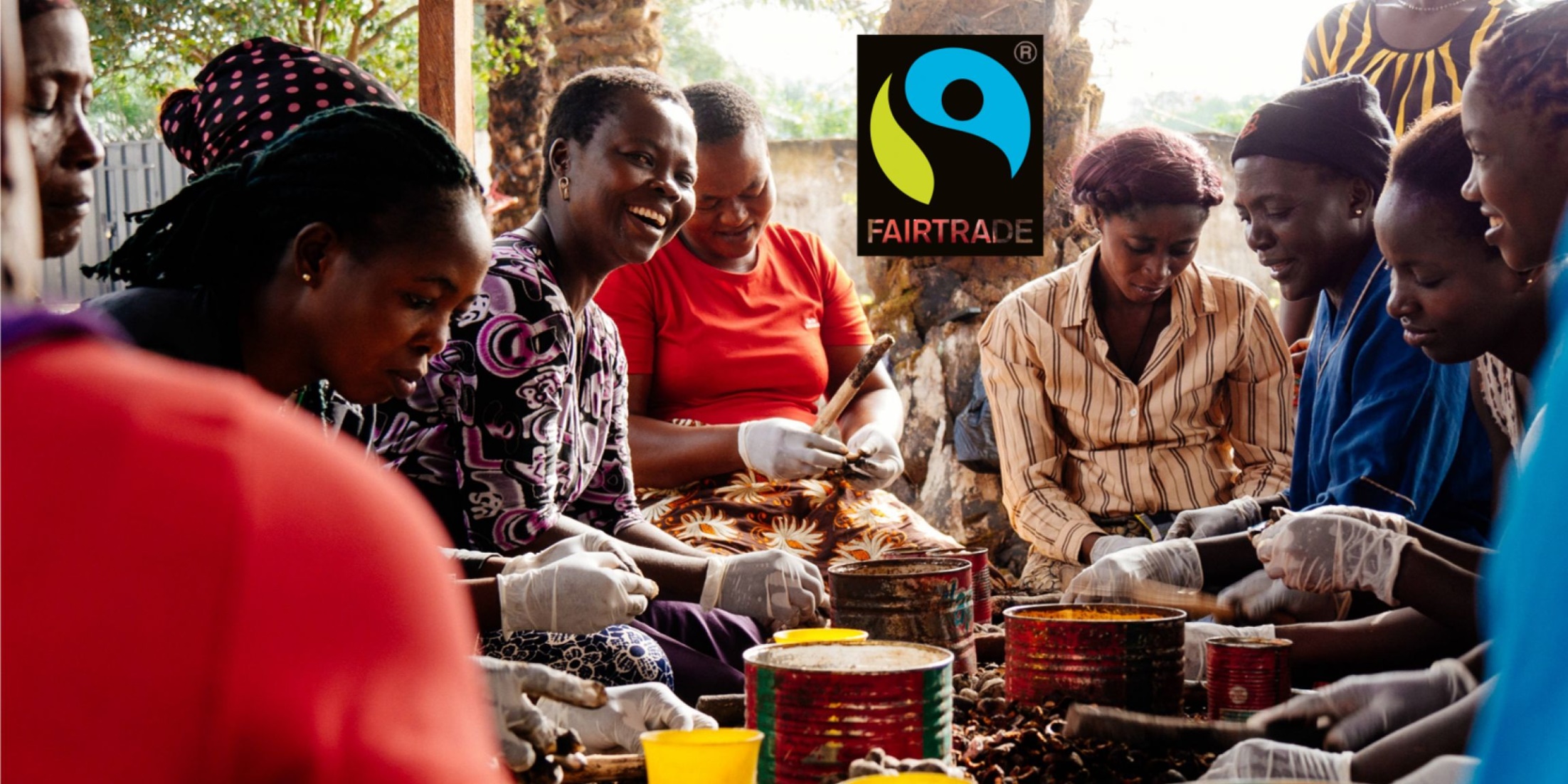 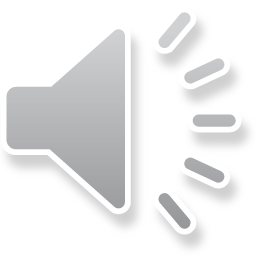 Gliederung
Fairtrade System
Ziele
Fairtrade Standards
Kontrolle
Herausforderungen
Aktiv werden
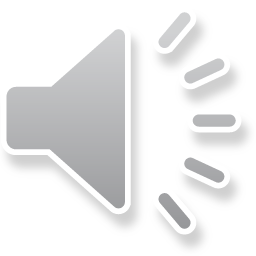 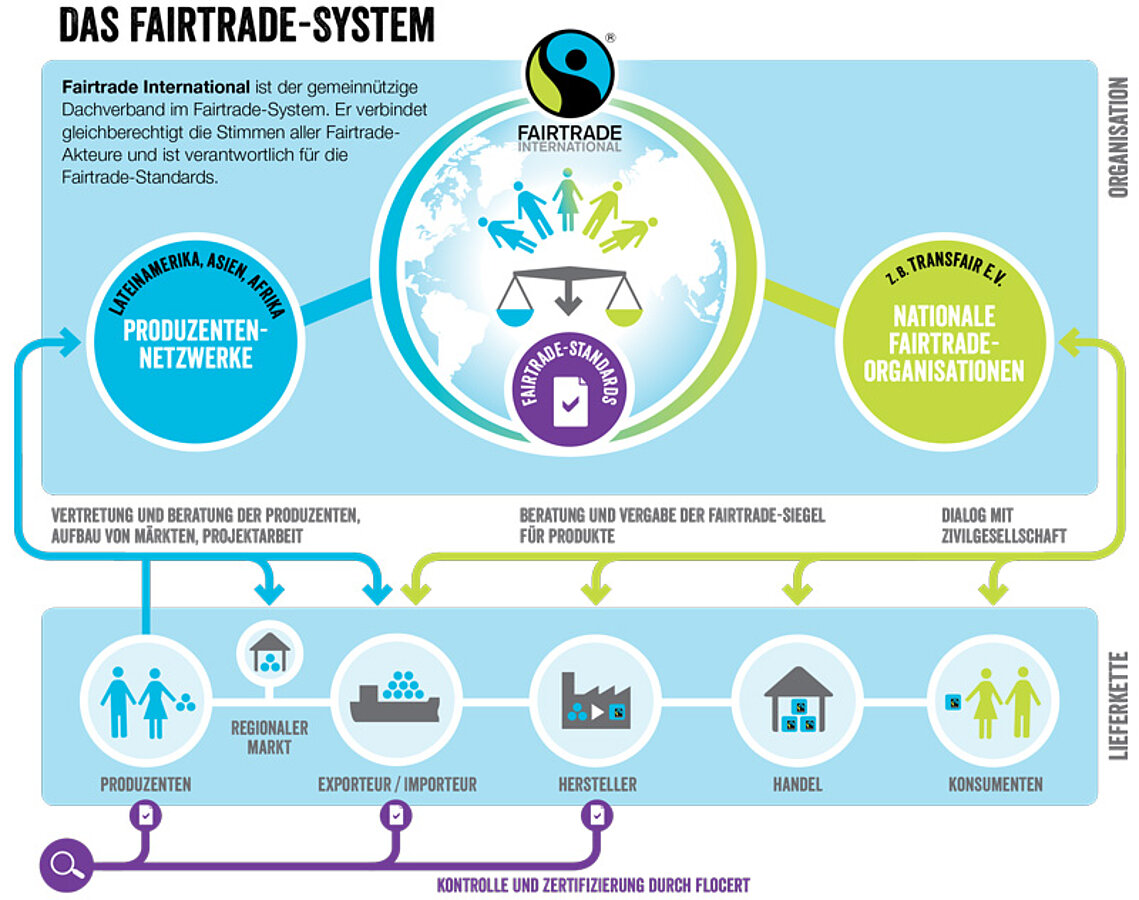 Nichtregierungsorganisation
3
25
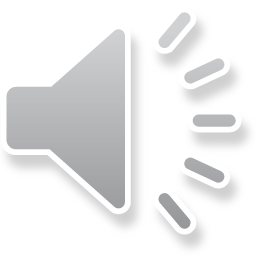 Ziele
Existenzsichernde Lebensgrundlage
Potentiale entfalten
Selbstbestimmende Zukunft
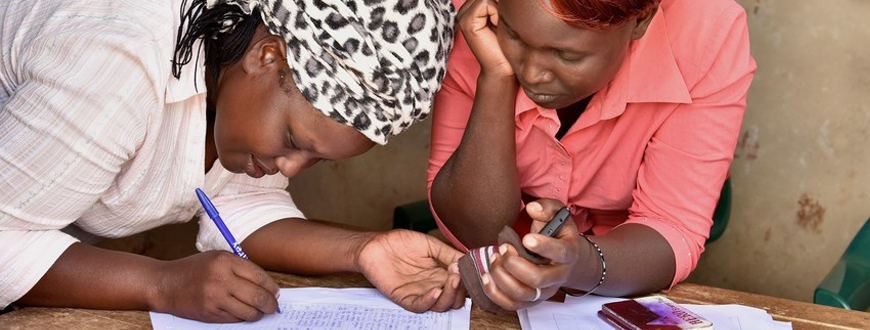 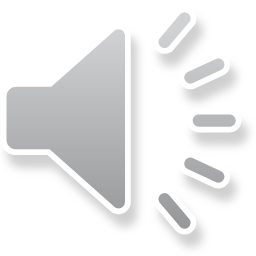 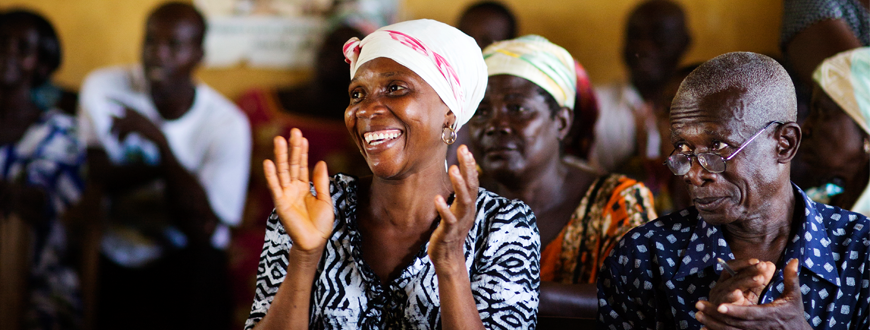 Ziele
Gerechte Handelsbedingungen
Interessensvertretungen
Finanzielle Unterstützung
Weiterbildungsangebote
Bessere Marktzugänge
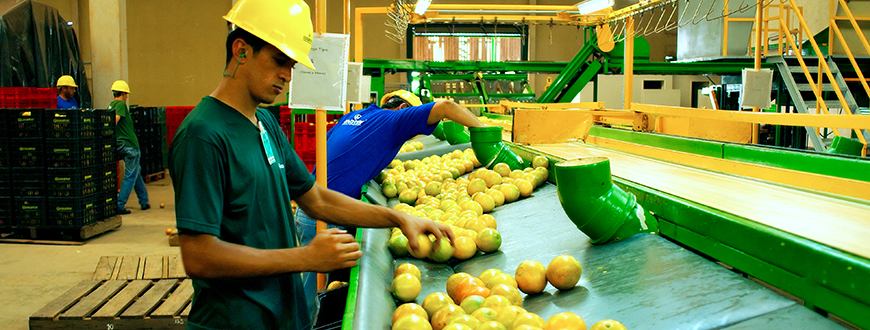 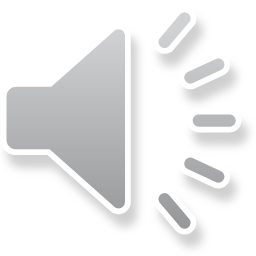 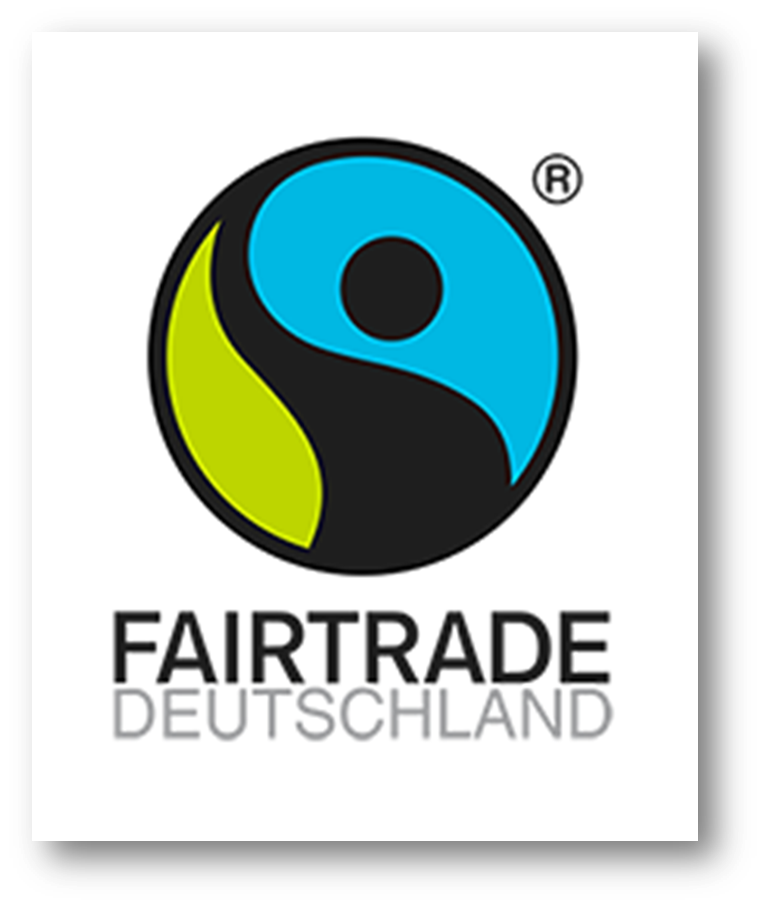 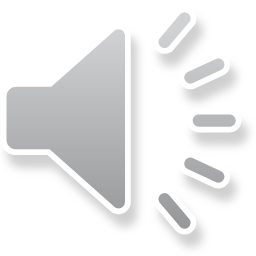 Fairtrade Standards
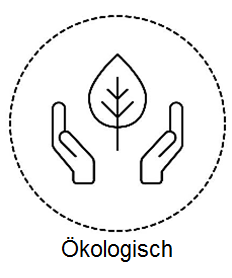 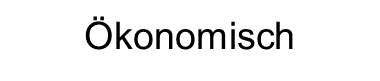 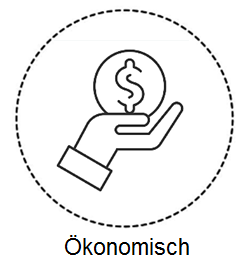 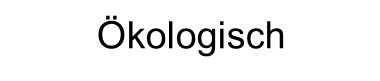 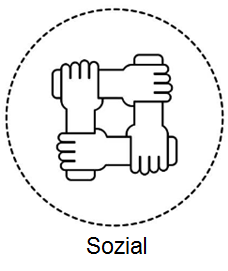 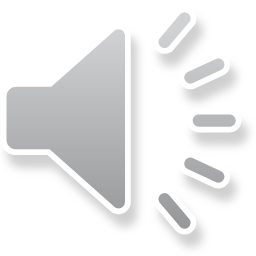 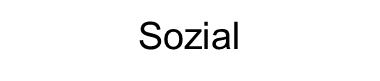 Fairtrade Standards
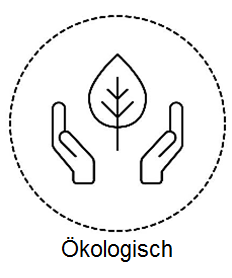 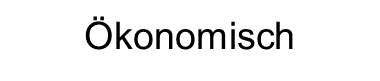 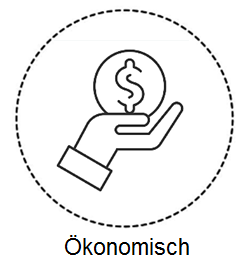 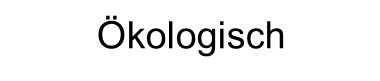 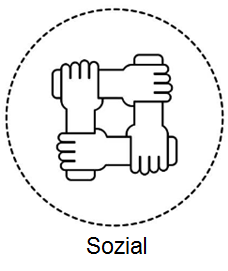 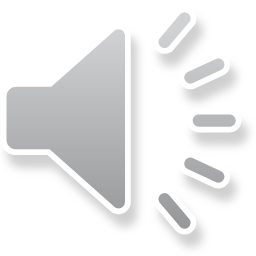 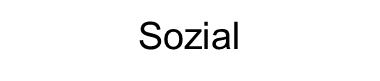 Fairtrade Standards
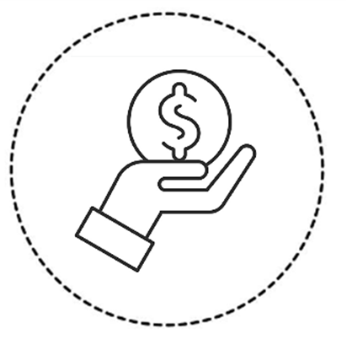 Ökonomisch
Bezahlung von Fairtrade-Mindestpreis und gerechte Löhne 
Bezahlung von Fairtrade-Prämie 
Nachweis über Waren- und Geldfluss
Richtlinien zur Verwendung des Siegels
Vorfinanzierung
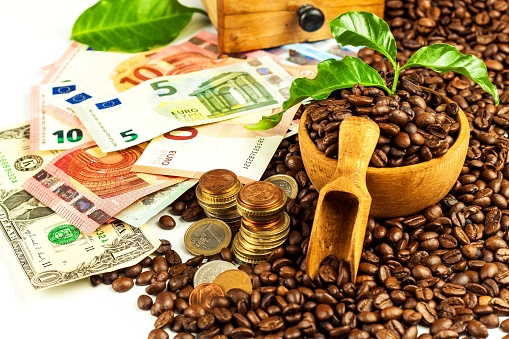 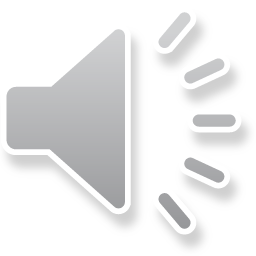 Fairtrade Standards
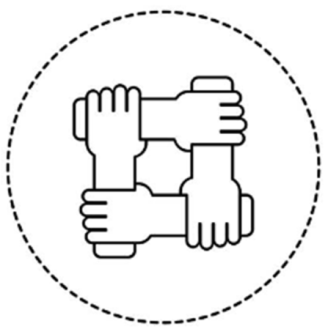 Sozial
Stärkung der Kleinbauer*innen und Arbeiter*innen 
Demokratischen Gemeinschaften und gewerkschaftlicher Organisation 
Geregelte Arbeitsbedingungen
Verbot ausbeuterischer Kinderarbeit
Diskriminierungsverbot
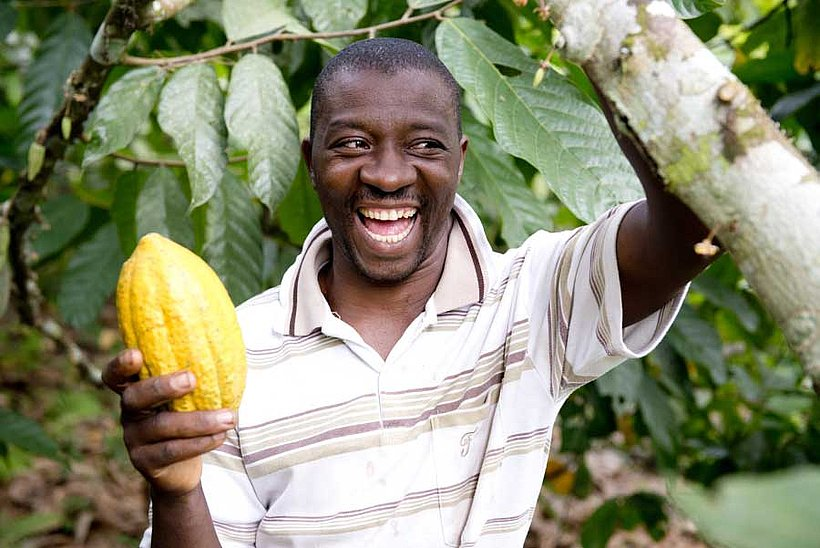 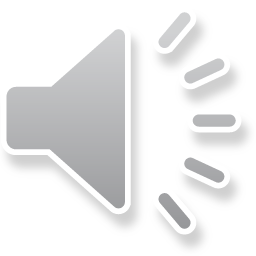 Fairtrade Standards
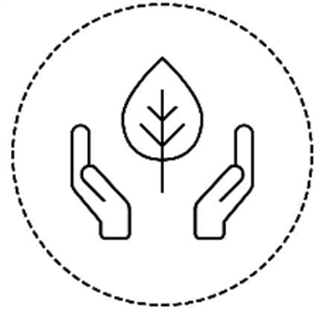 Ökologisch
Umweltschonender Anbau
Schutz natürlicher Ressourcen
Verbot gefährlicher Pestizide
Kein gentechnisch verändertes Saatgut
Förderung des Bio-Anbaus durch den Bio-Aufschlag
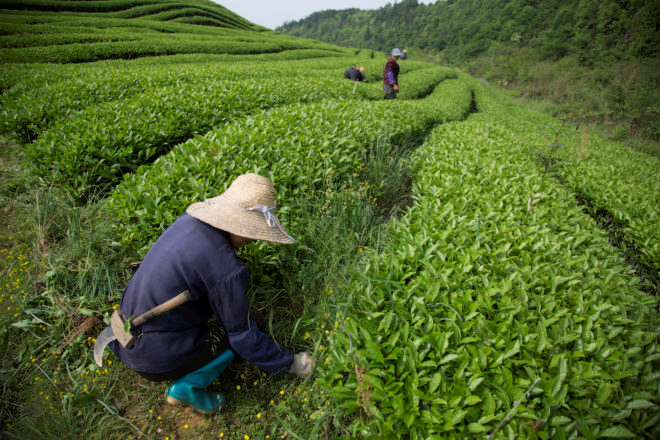 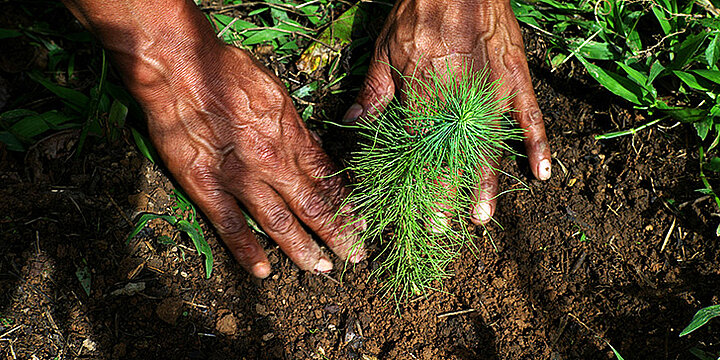 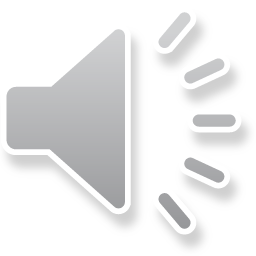 Fairtrade Standards
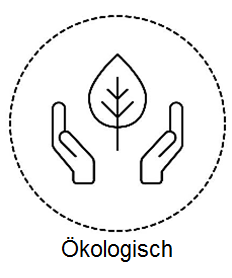 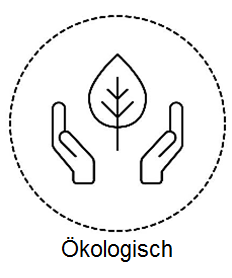 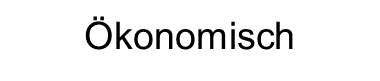 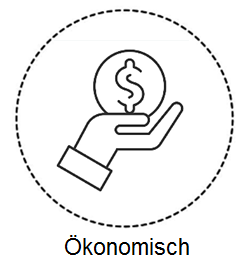 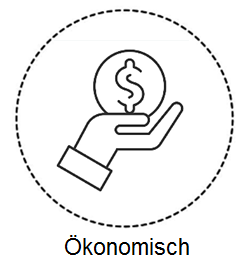 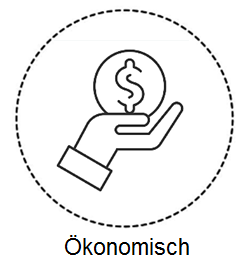 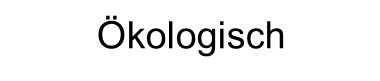 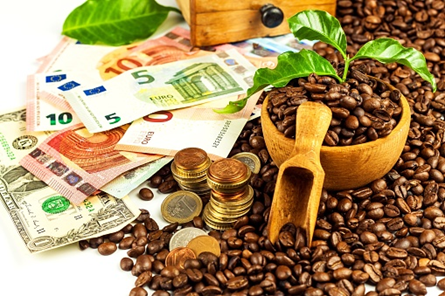 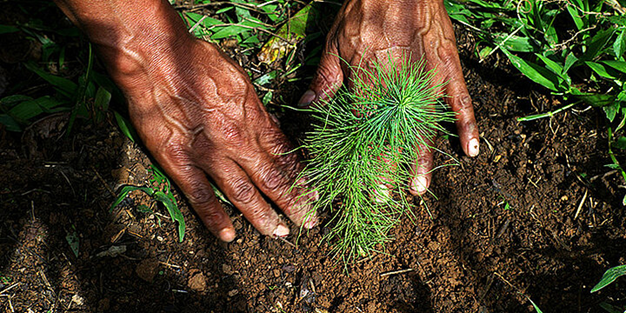 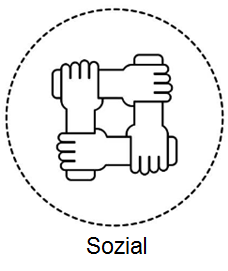 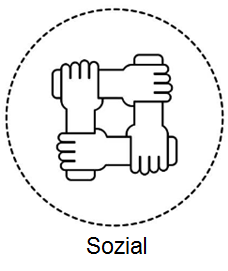 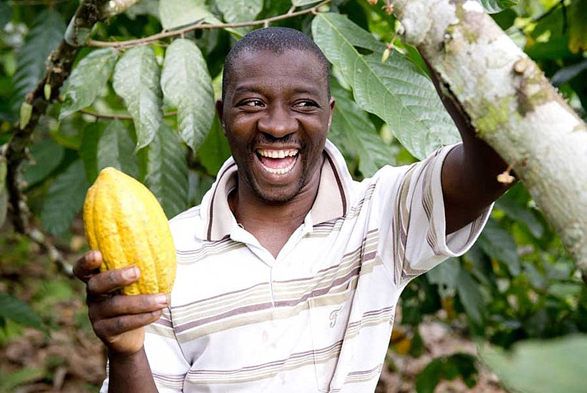 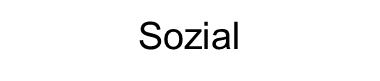 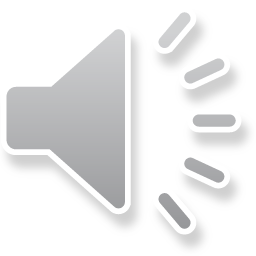 Kontrolle
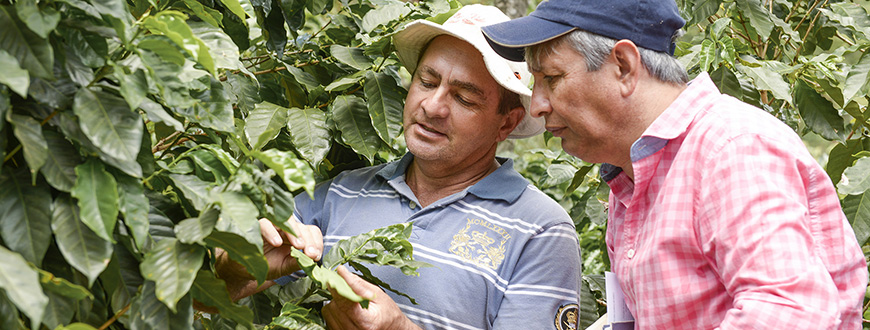 Alle 3 Jahre
+
Unangekündigte Kontrollen
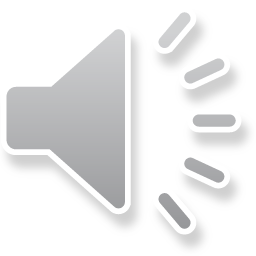 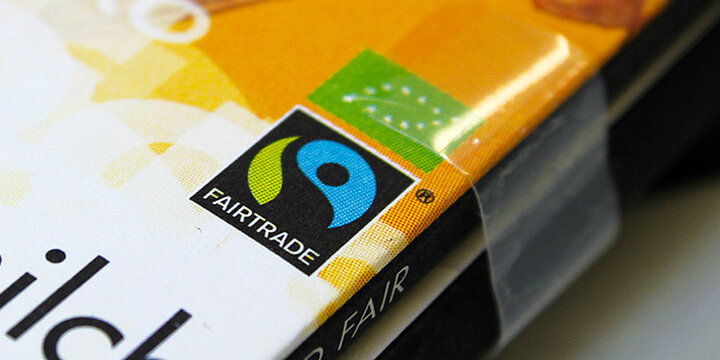 Food-Artikel
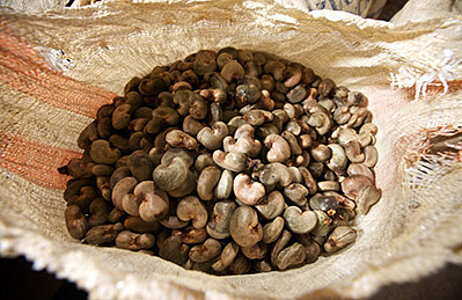 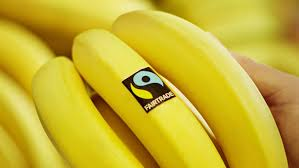 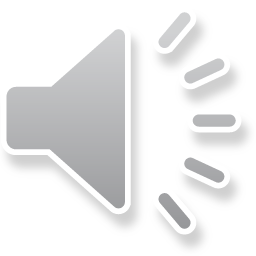 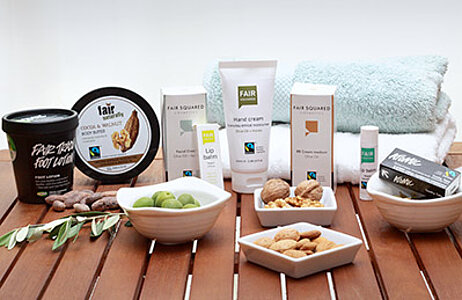 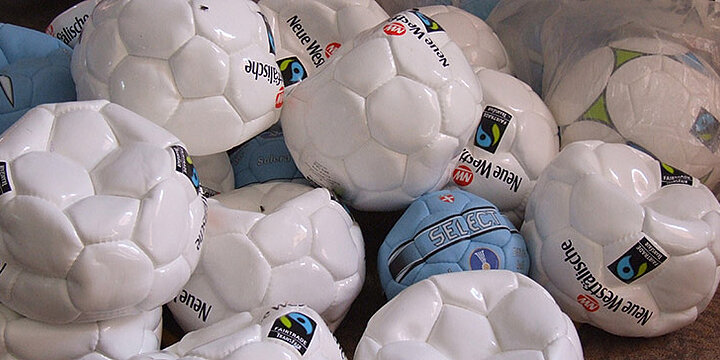 Non-Food-Artikel
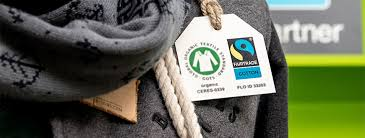 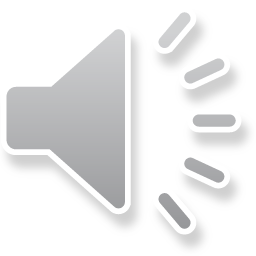 Einkaufen
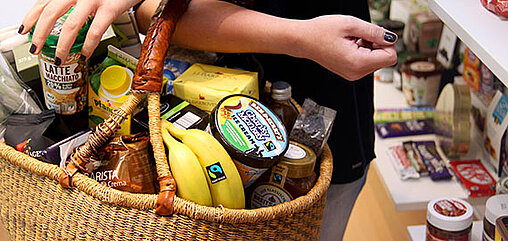 Weltladen
Supermarkt
Bio-/Naturkosthandel
Online-Shop
Etc.
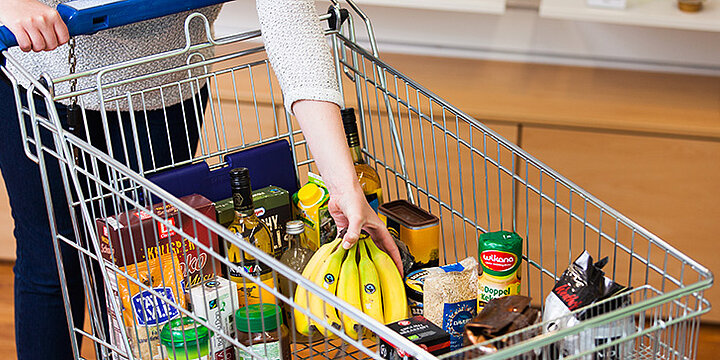 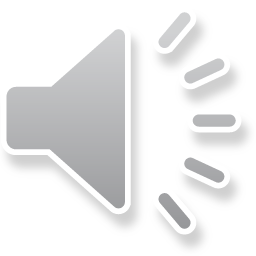 Herausforderungen
Absatzmöglichkeiten
Marktzugang ausbauen
Fairtrade-Programme
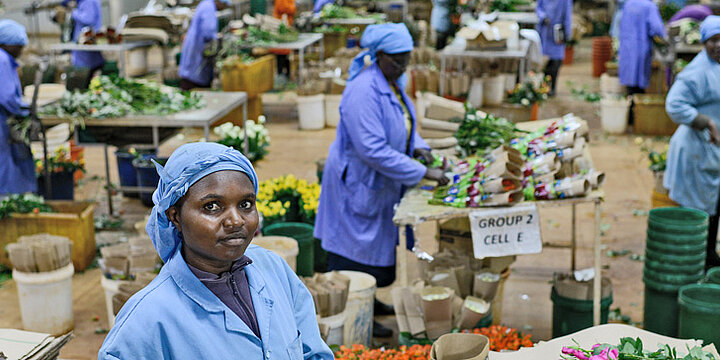 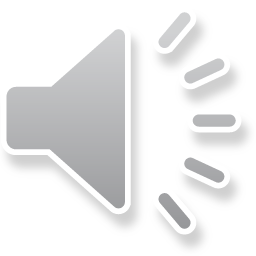 Herausforderungen
Unglaubwürdigkeit durch Mischprodukte
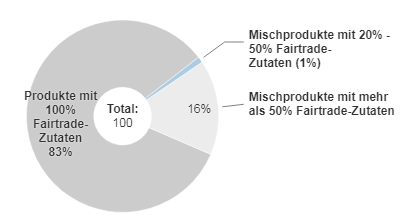 = Mengenausgleich
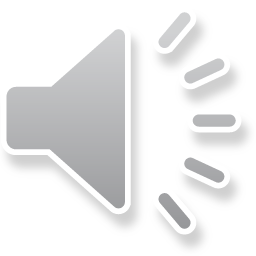 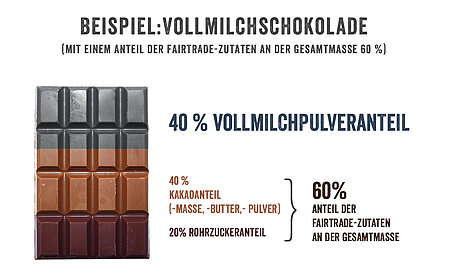 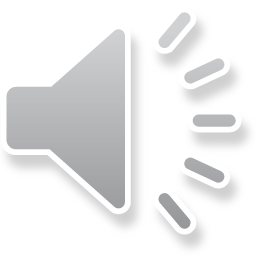 Herausforderungen
Existenzsichernde Löhne statt Mindestlöhne
Endpreis wird vom Einzelhandel festgelegt
Bezahlung erfolgt nach jedem Produktionsabschnitt
Kosten einer nachhaltige Produktion decken
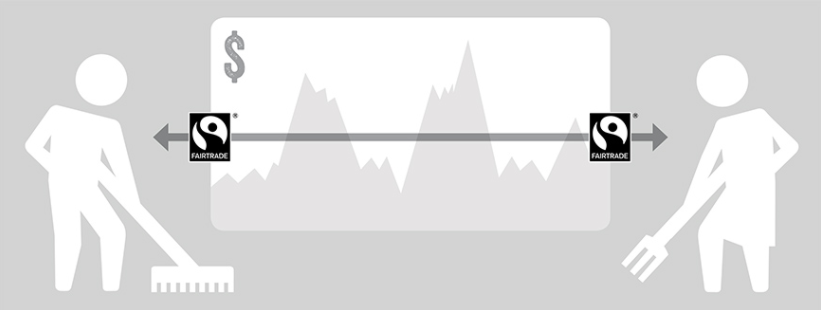 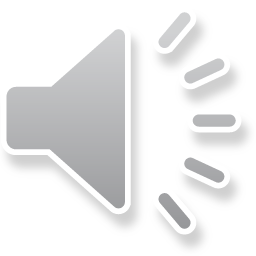 Herausforderungen
Existenzsichernde Löhne statt Mindestlöhne
Sicherheitsnetz
Kein Festpreis



Zusätzlich Fairtrade-Prämie
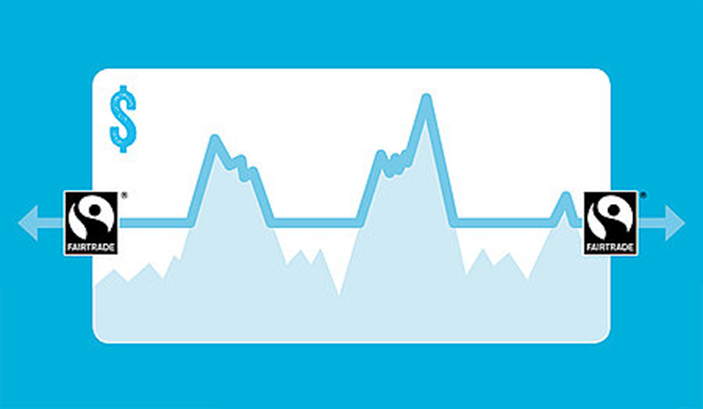 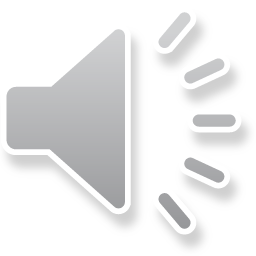 Herausforderungen
„Hoher“ Preis
Vielfältiges Angebot
Eigenmarken in Supermärkten
Markenprodukte
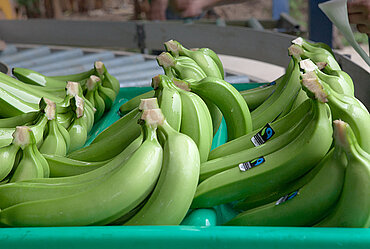 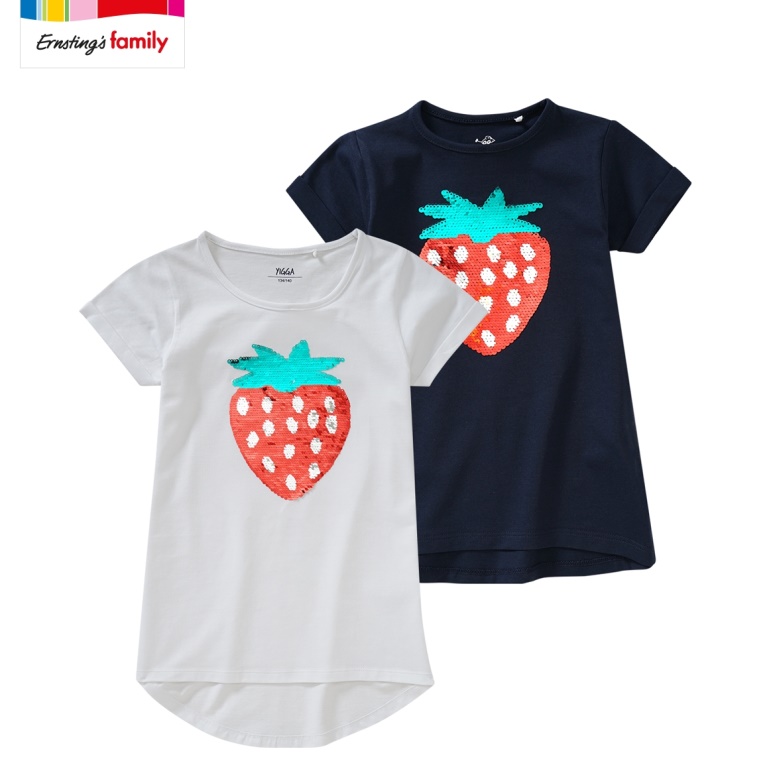 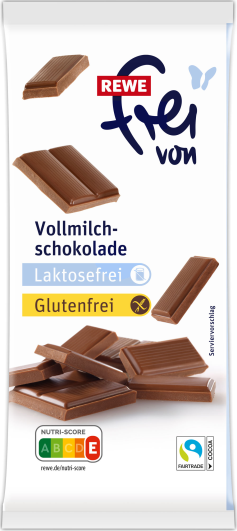 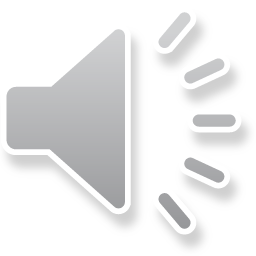 Ihr seid gefragt !
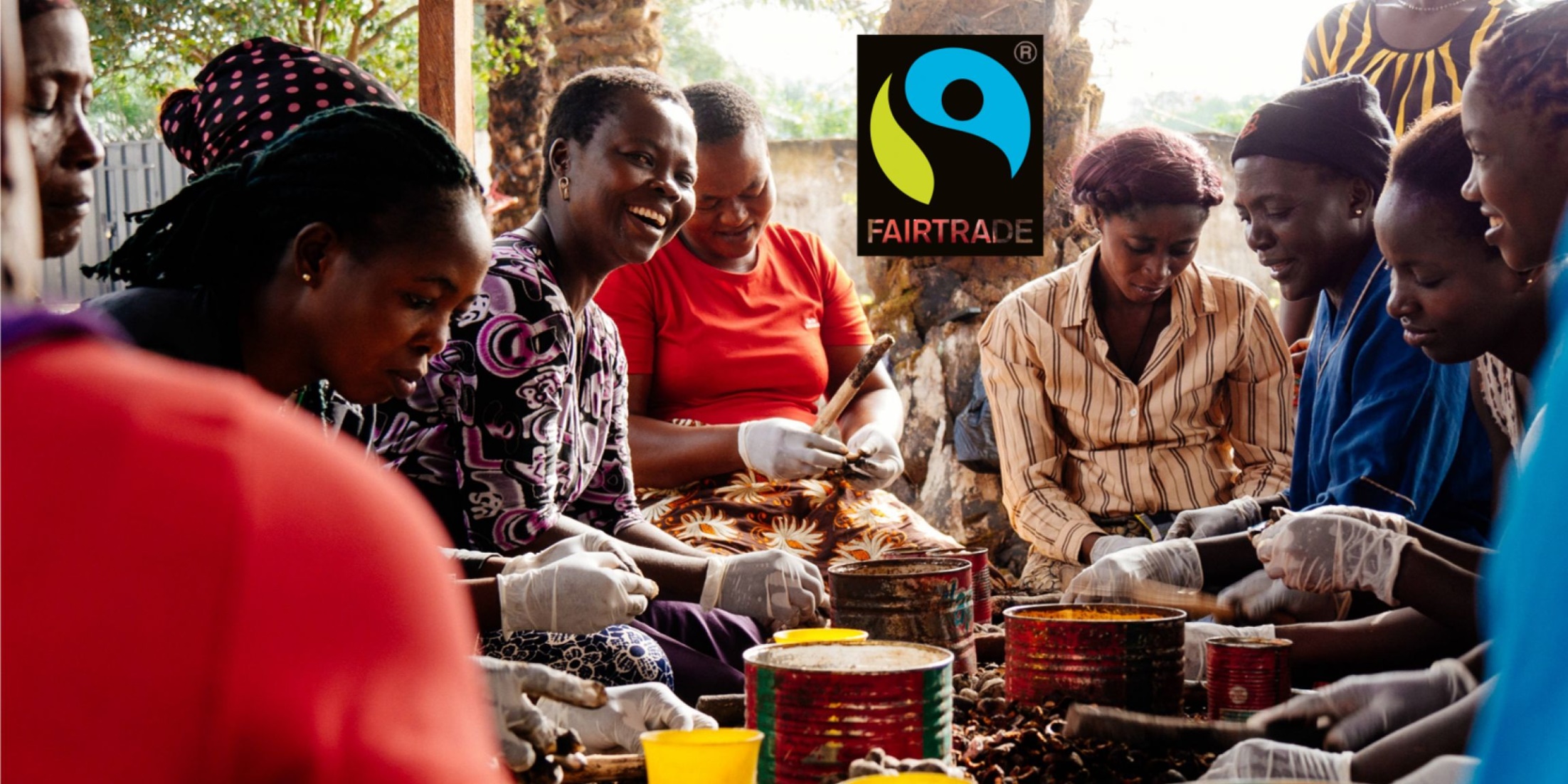 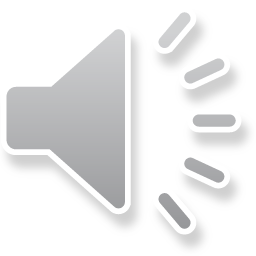 Aktiv werden
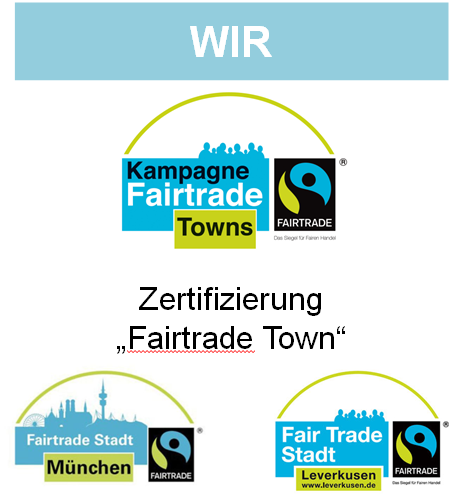 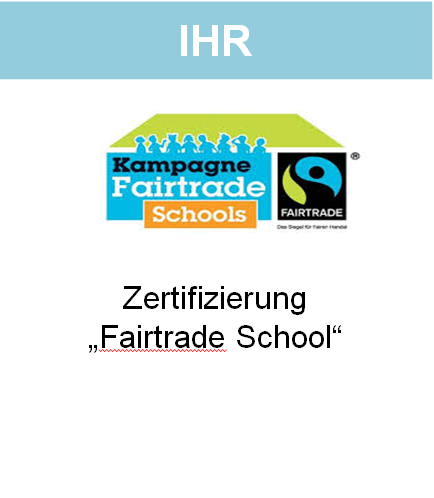 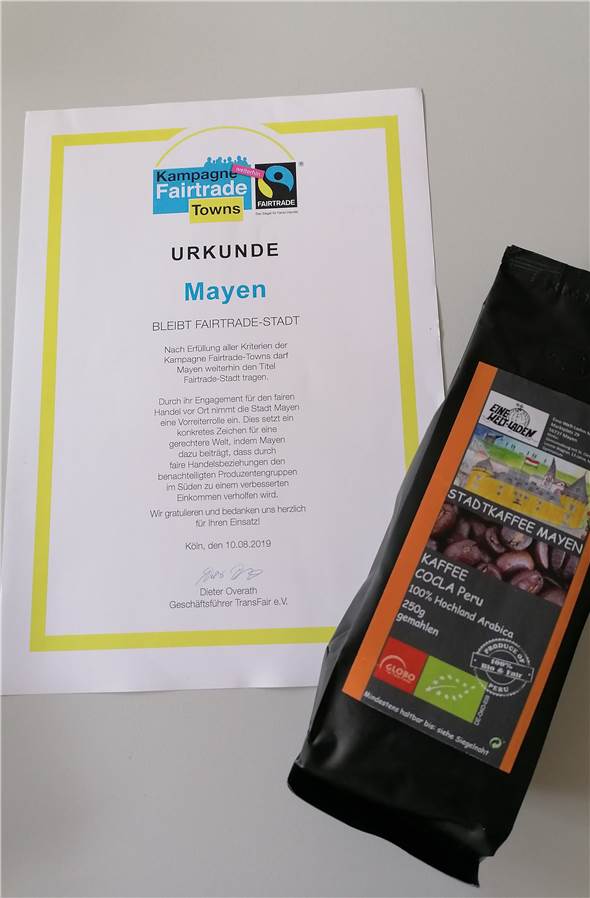 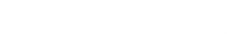 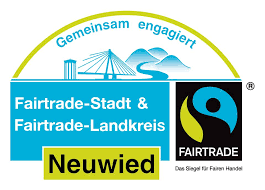 https://www.fairtrade-schools.de/aktuelles
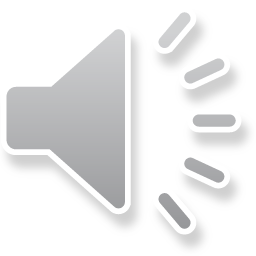 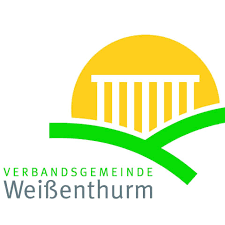 Eine Präsentation der Verbandsgemeindeverwaltung Weißenthurm
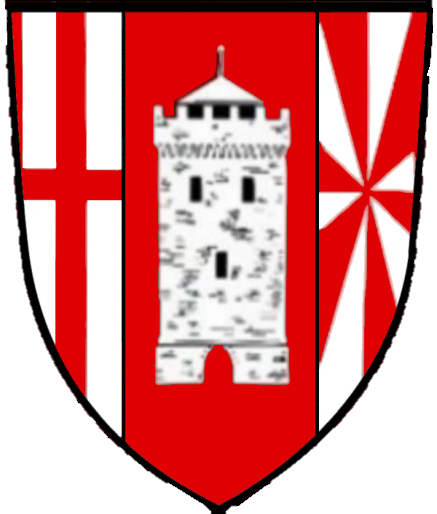 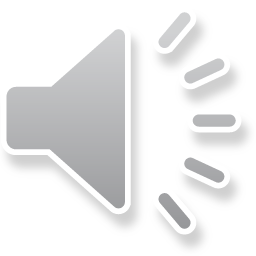 Gesprochen von: Johanna Püsch
Quellen
https://www.fairtrade-deutschland.de/fileadmin/system/img/de/fairtrade-logo.png
https://www.fairtrade-deutschland.de/fileadmin/_processed_/7/5/csm_FT-System-graphic-2017_DE_DE800x632_2277008131.jpg
https://www.fairtrade-deutschland.de/fileadmin/_processed_/7/1/csm_Wirkung_61cd2ed4f3.png
https://www.fairtrade-deutschland.de/fileadmin/_processed_/7/d/csm_standards_rueckverfolgbarkeit_teaser_768x364_526ccf6f2c.jpg
https://www.fairtrade-deutschland.de/fileadmin/_processed_/8/1/csm_kontrolle_und_zertifitzierung_teaser_768x364_b6afa0f8c7.png
https://www.fairtrade-deutschland.de/fileadmin/_processed_/9/d/csm_was_ist_fairtrade_siegel_teaser_768x364_92af48b3e2.jpg
https://www.fairtrade-deutschland.de/fileadmin/_processed_/c/a/csm_standards_teaser_768x364_b82565b643.jpg
https://www.fairtrade-deutschland.de/fileadmin/DE/01_was_ist_fairtrade/05_wirkung/mythen/mythen_preisbindung_aufmacher_870x330.jpg
https://www.fairtrade-deutschland.de/fileadmin/DE/01_was_ist_fairtrade/02_fairtrade-siegel/ft-siegel_aufmacher_neu_870x330.jpg
https://www.fairtrade-deutschland.de/fileadmin/_processed_/1/b/csm_mythen_preisbindung_artikel_b800_99cc57b6cd.jpg
https://www.fairtrade-deutschland.de/fileadmin/DE/mediathek/pdf/fairtrade_statement_mischprodukte.pdf
https://www.fairtrade-deutschland.de/fileadmin/DE/mediathek/pdf/fairtrade_factsheet_mythen.pdf
https://www.fairtrade-deutschland.de/fileadmin/_processed_/e/9/csm_standards_mischprodukte_anteil_b1200_c657cc34ee.jpg
https://www.zukunftleben.de/fairtrade-siegel/?gclid=EAIaIQobChMI0v6nrdKR8AIVEtd3Ch04NguIEAMYASAAEgLaZvD_BwE
https://www.fairtrade.de/index.php/mID/1.1/lan/de
https://www.fairtrade-schools.de/aktuelles
https://www.fairtrade-deutschland.de/fileadmin/_processed_/c/b/csm_suedprojekte_kaffeepflanzen_teaser_768x364_6337f58672.jpg